ผลการดำเนินงานตามตัวชี้วัดโรคเบาหวานและความดันโลหิตสูง 
ปีงบประมาณ 2566
วันที่ 2 พฤษภาคม 2566
กลุ่มงานควบคุมโรคไม่ติดต่อฯ 
สำนักงานสาธารณสุขจังหวัดเพชรบูรณ์
การตรวจติดตามยืนยันวินิจฉัยกลุ่มสงสัยป่วยโรคเบาหวานเกณฑ์ประเมิน : รอบ 6 เดือน ≥30% รอบ 9 เดือน ≥50% รอบ 12 เดือน ≥70%สีเขียว ผ่านเกณฑ์ 12 เดือน  สีเหลือง ผ่านเกณฑ์ 9 เดือน  สีส้ม ผ่านเกณฑ์ 6 เดือน  สีแดง ไม่ผ่านเกณฑ์ใดๆ
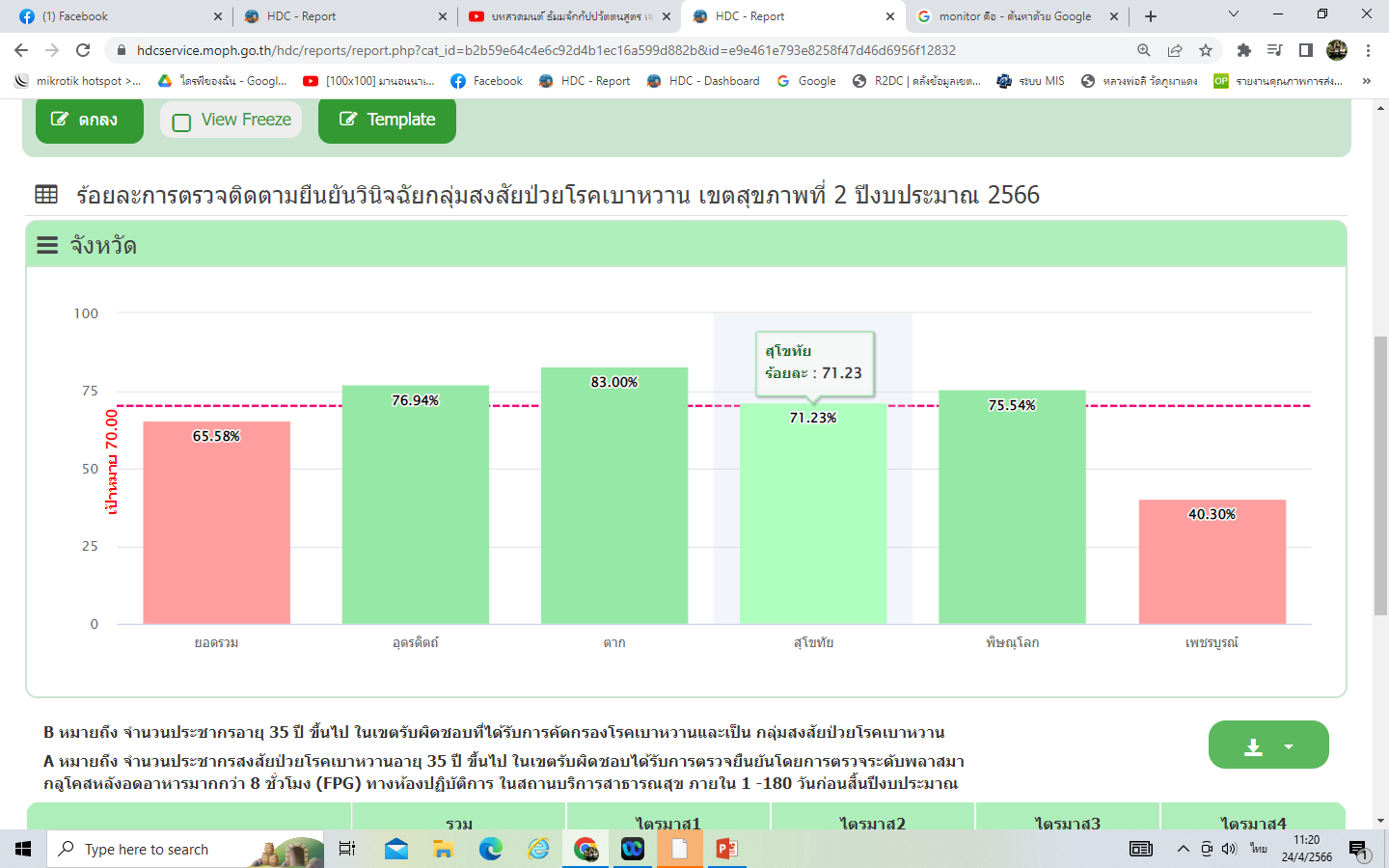 เพชรบูรณ์
ที่มา : HDC วันที่ 21เม.ย.2566
การตรวจติดตามยืนยันวินิจฉัยกลุ่มสงสัยป่วยโรคเบาหวานเปรียบเทียบหน่วยงานในสังกัด(สธ.)และนอกสังกัด(อบจ.)
12 เดือน
9 เดือน
ที่มา : HDC วันที่ 21เม.ย.2566
ที่มา : HDC วันที่ 21เม.ย.2566
การตรวจติดตามยืนยันวินิจฉัยกลุ่มสงสัยป่วยโรคความดันโลหิตสูง(N = 19,239 คน) เกณฑ์ประเมิน : รอบ 6 เดือน ≥ 60% รอบ 9 เดือน ≥ 80% รอบ 12 เดือน ≥ 93%
9 เดือน
ที่มา : HDC วันที่ 21เม.ย.2566
การตรวจติดตามยืนยันวินิจฉัยกลุ่มสงสัยป่วยโรคความดันโลหิตสูงหน่วยงานนอกสังกัด(อบจ.)(N = 6,794 คน)เกณฑ์ประเมิน : รอบ 6 เดือน ≥ 60% รอบ 9 เดือน ≥ 80% รอบ 12 เดือน ≥ 93%
12 เดือน
9 เดือน
ที่มา : HDC วันที่ 21เม.ย.2566
ผู้ที่มีค่าความดันโลหิตตัวบนเฉลี่ย (SBP) ≥ 180 มม.ปรอท และ/หรือ ค่าความดันโลหิตตัวล่างเฉลี่ย (DBP) ≥ 110 มม.ปรอท จากการคัดกรอง ได้รับการวินิจฉัยความดันโลหิต จังหวัดเพชรบูรณ์ ปีงบประมาณ 2566เกณฑ์ประเมิน : ≥ 25 %
ที่มา : HDC วันที่ 21เม.ย.2566
ข้อค้นพบและแนวทางการแก้ไข
ข้อค้นพบ
แนวทางการแก้ไข
การถ่ายโอนรพ.สต.ไปยัง อบจ./ขาดการประสานงานที่ดีในพื้นที่ เช่น การถ่ายโอน
ระบบบริการไม่ seamless เกิดรอยต่อในระบบบริการ
การเปลี่ยนระบบเบิกจ่าย เช่น การยืนยันตัวตนและต้องทำงานที่มีค่าตอบแทนก่อนเป็นลำดับแรกๆป้องกันภาวะการเงินการคลัง
ผู้รับผิดชอบหลักเสริมทักษะหลักสูตร NCM ขาดผู้รับผิดชอบรองที่เข้มแข้งระหว่างศึกษาต่อ
1. การ monitor ผ่าน line ncd phet / PM จังหวัดเพชรบูรณ์/ทำหนังสือสรุปผลงานจากทางเขตและจังหวัดไปยังพื้นที่ทุกอำเภอและประสานผ่านผู้บริหารทั้งสสอ./รพ. ในอำเภอที่มีปัญหาซับซ้อน
2. การนำเสนอผ่านเวที คปสจ. และการประสานระดับผู้บริหารจังหวัด อบจ/สสจ./หัวหน้าส่วนราชการ
3. จัดประชุมสรุปผลงานและปรับแผนการกลางปี 2566
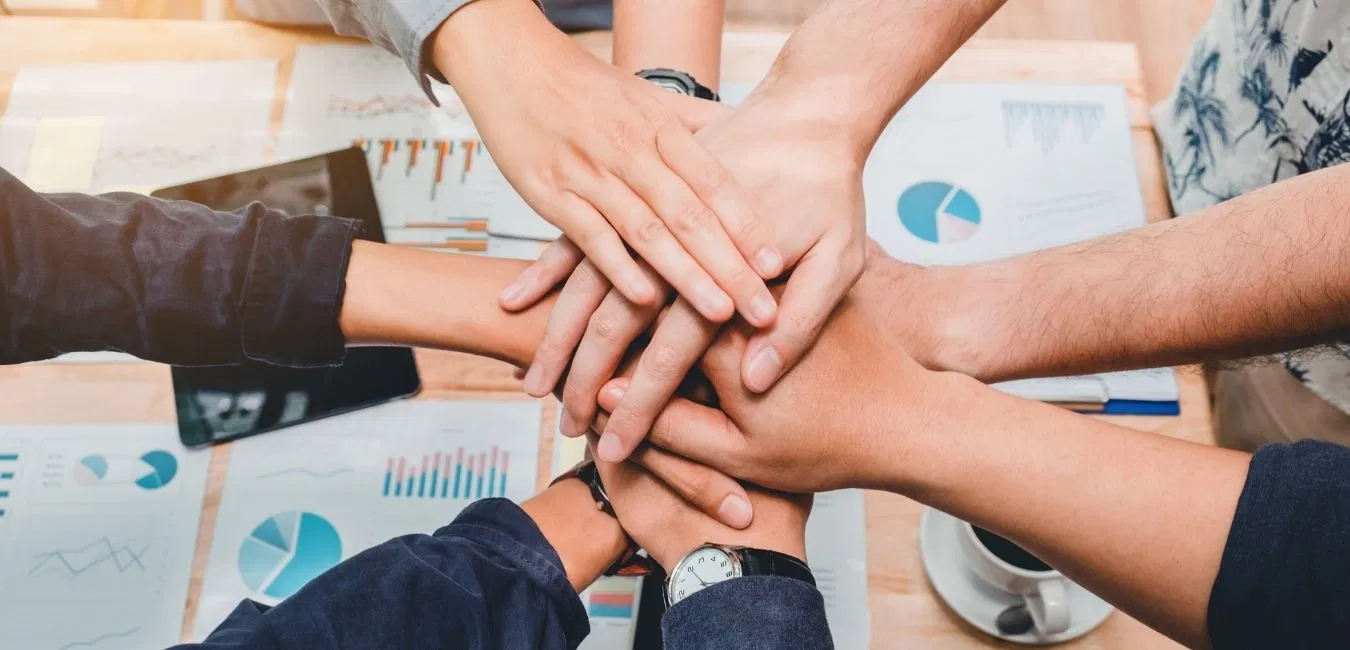 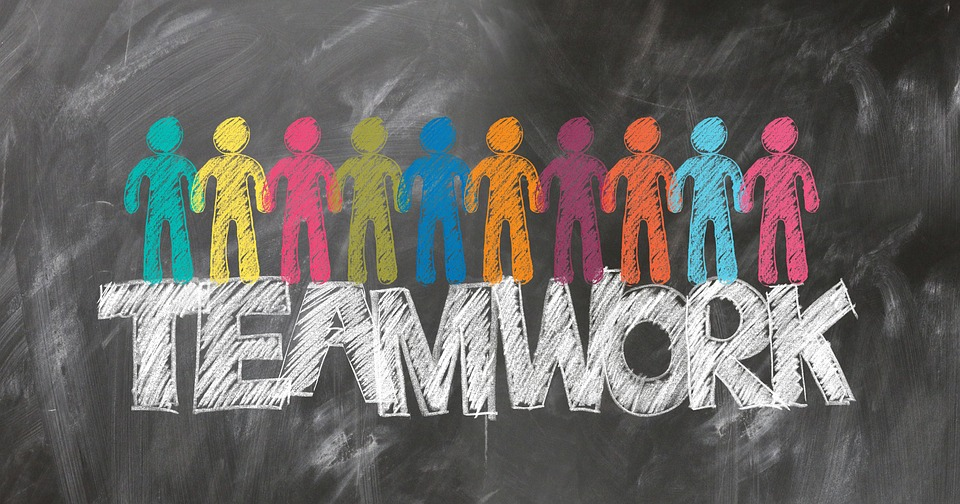